RPC Gas System Operation 
Report 
for October, 2013
- Changguo Lu, Hansheng Sun
RPC gas system is running smoothly in October. 
We have preformed some system maintenance:
Replaced saturated moisture filters for 3 Gas Chromatograph systems; 
Readjusted the zero point for all gas flow controllers; 
Adjusted the flammable gas sensor’s zero point.
Gas flow rate of EH#1:
1-st and 2-nd drops were due to power shutdown, manually restored the gas flow. The causes for following several drops are not known yet.
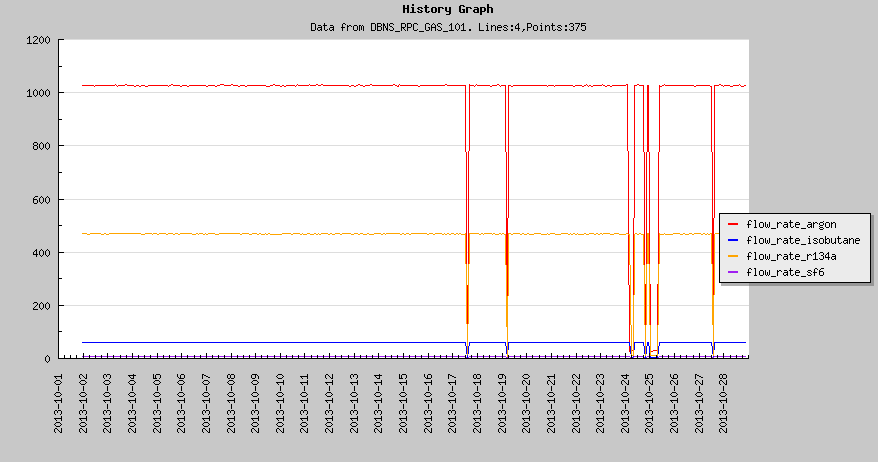 Gas flow rate of EH#2:
Two spike/drops were due to power shutdown.
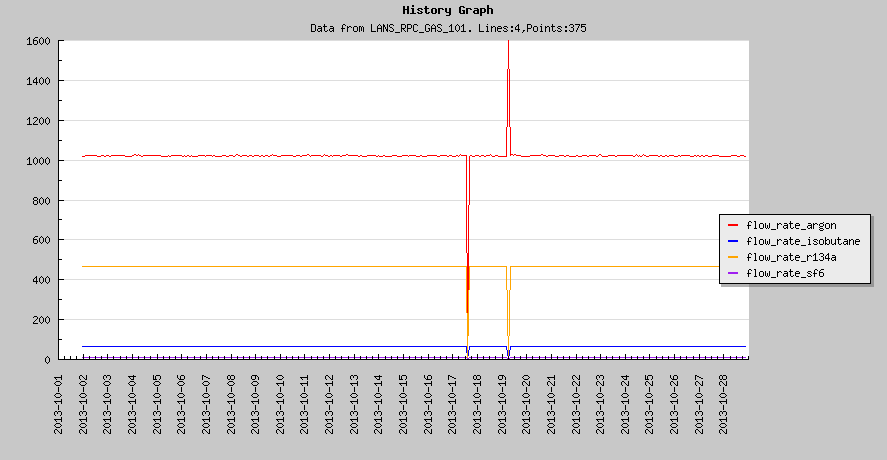 Gas flow rate of EH#3:
One drop was due to power shutdown.
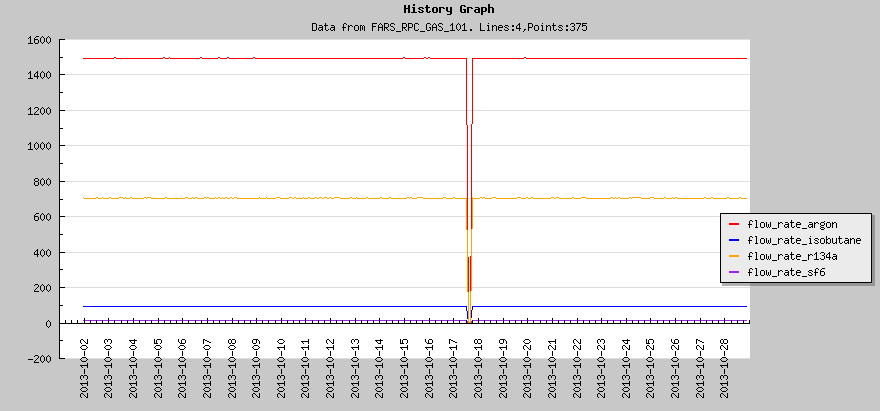